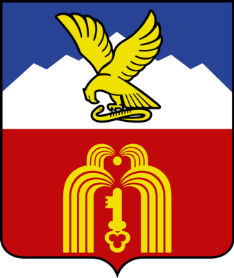 БЮДЖЕТ ДЛЯ ГРАЖДАН
по проекту бюджета города-курорта Пятигорска 
на 2025 год и плановый период 2026 и 2027 годов
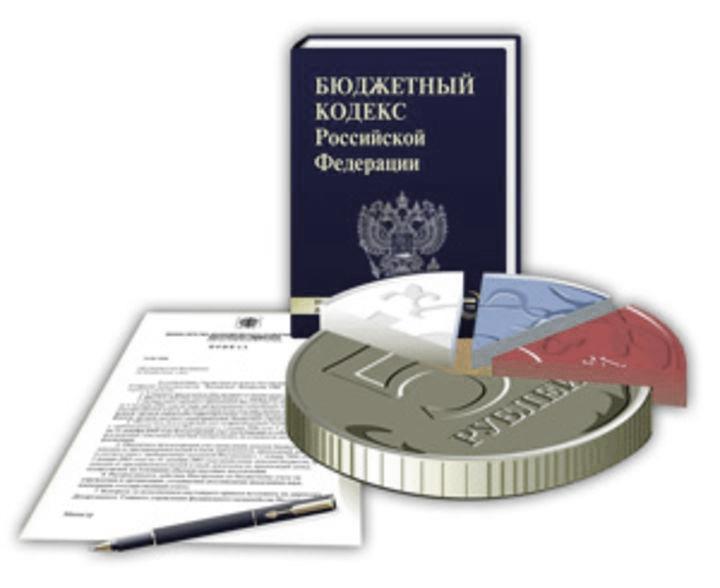 2024 год
город Пятигорск
ОГЛАВЛЕНИЕ:
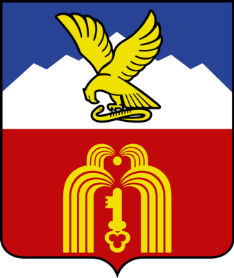 Уважаемые жители города-курорта Пятигорска!
Представляя брошюру
 «Бюджет для граждан по проекту бюджета города-курорта Пятигорска на 2025 год и плановый период 2026 и 2027 годов», 
          хочется отметить, что формирование бюджета города-курорта Пятигорска на 2025 год и плановый период 2026 и 2027 годов осуществлялось в условиях складывающейся экономической ситуации с учетом реальной оценки доходного потенциала в планируемом периоде.

          При формировании бюджетных проектировок на 2025 год и плановый период 2026 и 2027 годов учитывалась необходимость обеспечения в первоочередном порядке мер, направленных на:
- мобилизацию доходов бюджета города в рамках реализации Плана мероприятий по росту доходов, оптимизации расходов бюджета города-курорта Пятигорска и сокращению муниципального долга города-курорта Пятигорска на 2023-2025 годы;
- концентрацию ресурсов на достижение результатов мероприятий муниципальных программ города-курорта Пятигорска, направленных на достижение соответствующих результатов региональных проектов (программ) в рамках реализации национальных (федеральных) проектов (программ); 
- приоритизацию и повышение эффективности и результативности расходования средств бюджета города;
- обеспечение открытости и прозрачности бюджетного процесса, доступности информации о муниципальных финансах города-курорта Пятигорска;
- развитие информационных технологий в сфере управления муниципальными финансами с учетом новых требований к качеству финансовой деятельности участников бюджетного процесса города-курорта Пятигорска;
- проведение взвешенной долговой политики, в том числе за счет сохранения объёма муниципального долга на экономически безопасном уровне, а также осуществления муниципальных заимствований в объеме обеспечения сбалансированности бюджета города.
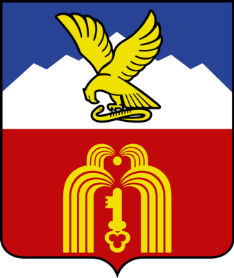 Описание административно-территориального деления города Пятигорска
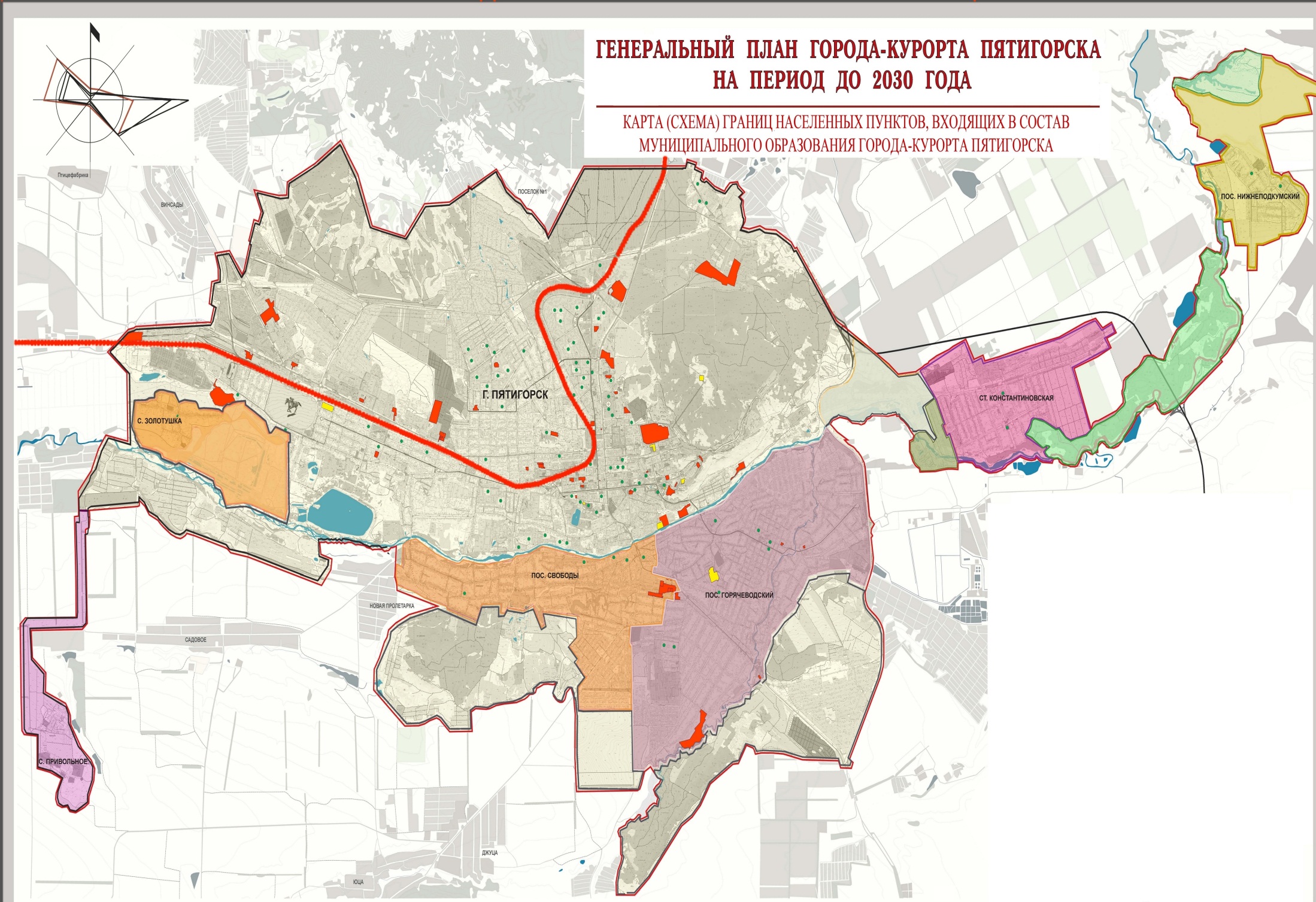 В состав муниципального образования города-курорта Пятигорска входят следующие населенные пункты: 
город Пятигорск,        
поселок Горячеводский,        
поселок Свободы, 
станица Константиновская,   
поселок Нижнеподкумский,   
поселок Средний Подкумок,  
село Золотушка, 
село Привольное
Административным центром муниципального образования города-курорта Пятигорска является город Пятигорск
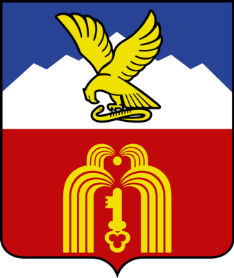 Основы составления проекта бюджета
Проект решения Думы города Пятигорска о бюджете города-курорта Пятигорска на 2025 год и плановый период 2026 и 2027 годов сформирован в соответствии с требованиями: 

Бюджетного кодекса Российской Федерации; 
Налогового кодекса Российской Федерации; 
Послания Президента Российской Федерации Федеральному Собранию Российской Федерации от 29 февраля 2024 года;
Указа Президента Российской Федерации от 7 мая 2024 года № 309 «О национальных целях развития Российской Федерации на период до 2030 года и на перспективу до 2036 года»;
Стратегии социально-экономического развития города-курорта Пятигорска до 2035 года, утвержденной решением Думы города Пятигорска от 24 сентября 2020 года № 32-59 РД;
Прогноза социально-экономического развития города-курорта Пятигорска на долгосрочный период до 2035 года, утвержденного постановлением администрации города Пятигорска от 10.01.2022 года № 4;
Бюджетного прогноза города-курорта Пятигорска на период до 2028 года, утвержденного постановлением администрации города Пятигорска от 20.02.2023 года № 444;
муниципальных программ города-курорта Пятигорска, проектов изменений в муниципальные программы; 
основных направлений бюджетной и налоговой политики города-курорта Пятигорска на 2025 год и плановый период 2026 и 2027 годов, утвержденных постановлением администрации города Пятигорска от 02.09.2024 года № 3362;
основных направлений долговой политики города-курорта Пятигорска на 2025 год и плановый период 2026 и 2027 годов, утвержденных постановлением администрации города Пятигорска от 02.09.2024 года № 3363;
Плана мероприятий по росту доходов, оптимизации расходов бюджета города-курорта Пятигорска и сокращению муниципального долга города-курорта Пятигорска на 2023-2025 годы, утвержденного постановлением администрации города Пятигорска от 16.08.2023 года № 3092.
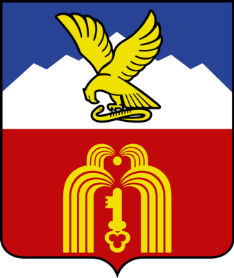 Основные задачи и приоритетные направления бюджетной, налоговой и долговой политики города Пятигорска на 2025 год и плановый период 2026 и 2027 годов
БЮДЖЕТНАЯ ПОЛИТИКА
НАЛОГОВАЯ ПОЛИТИКА
осуществление муниципальных заимствований в объеме обеспечения сбалансированности бюджета города
Достижение показателей национальных целей и задач развития
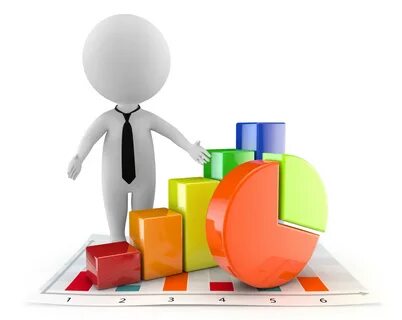 сохранение объёма муниципального долга на экономически безопасном уровне
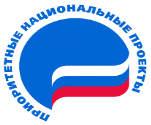 Стимулирование инвестиционной активности
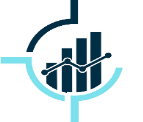 Повышение эффективности и результативности бюджетных расходов
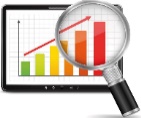 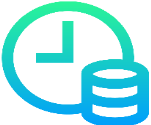 Оценка эффективности налоговых расходов
привлечение бюджетных кредитов в целях сокращения сроков использования кредитов, полученных от кредитных организаций
минимизация расходов бюджета города по обслуживанию муниципального долга
Повышение эффективности управления муниципальными активами
ДОЛГОВАЯ ПОЛИТИКА
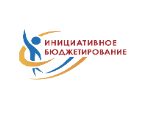 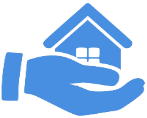 Развитие инициативного бюджетирования
управление рисками, связанными с осуществлением заимствований и управлением муниципальным долгом
привлечение в бюджет города кредитов от кредитных организаций исключительно по ставкам не более чем уровень ключевой ставки ЦБ РФ +1%
Сохранение высокого уровня открытости бюджетного процесса
Совершенствование налогового администрирования
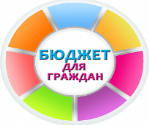 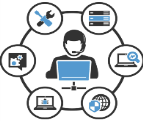 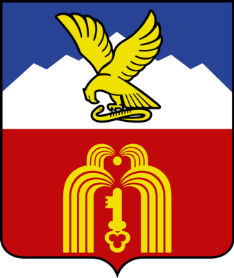 Основные показатели социально-экономического развития города Пятигорска за 2022-2024 годы 
и на плановый период 2025-2027 г.г.
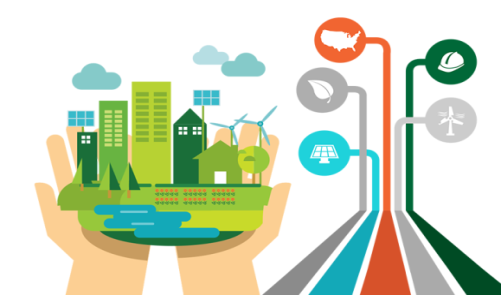 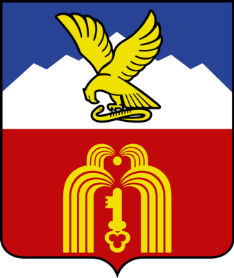 Основные характеристики бюджета города-курорта Пятигорска по первоначальному плану на 2024, 2025, 2026, 2027 г.г. 
(млн.руб.)
2026 год
2025 год
2024 год
2027 год
Основные характеристики бюджета города на 2025 год и плановый период 2026 и 2027 годов сформированы на основе прогноза социально-экономического развития города-курорта Пятигорска на 2025 год и на плановый период 2026 и 2027 годов с учетом безвозмездных поступлений из бюджетов других уровней в виде дотаций, субсидий, субвенций и иных межбюджетных трансфертов, распределенных проектом закона Ставропольского края «О бюджете Ставропольского края на 2025 год и плановый период 2026 и 2027 годов». 
Применение «базового» варианта прогноза социально-экономического развития города-курорта Пятигорска на 2025 год и на плановый период 2026 и 2027 годов позволит снизить риски неисполнения расходных обязательств при снижении поступления доходов в бюджет города по сравнению с планом.
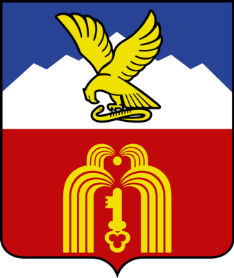 Доходы бюджета города-курорта Пятигорска
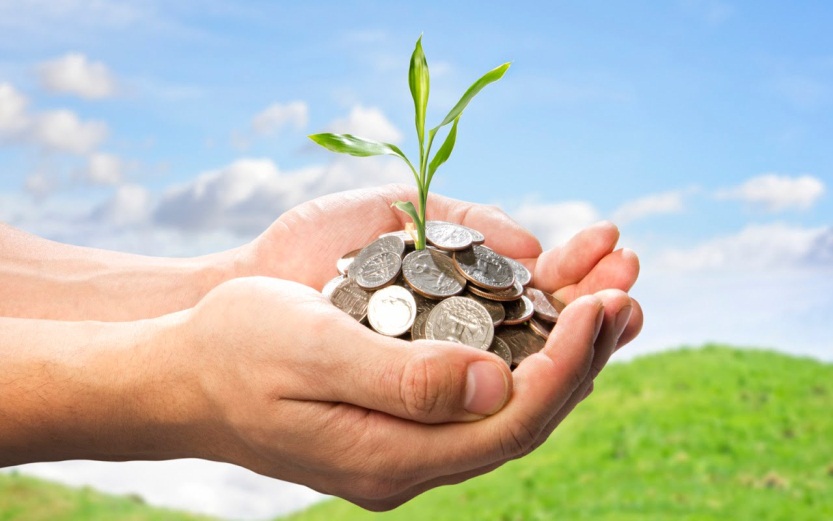 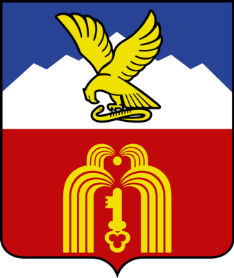 Объем и структура доходов бюджета города-курорта Пятигорска по первоначальному плану на 2024-2027г.г.                             (тыс.руб.)
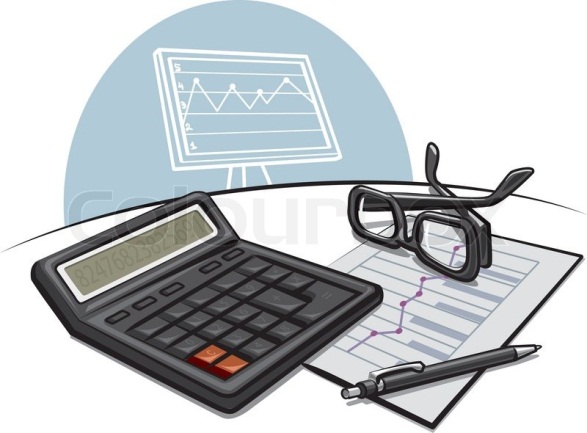 Всего 9 489 018тыс.руб.
Всего 4 913 050
тыс.руб.
Всего
6 096 313
тыс. руб.
Всего 8 050 530 тыс. руб.
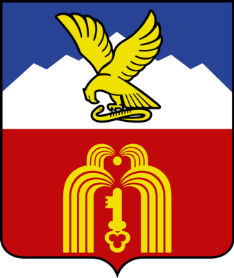 Динамика поступлений доходов бюджета города–курорта Пятигорска по первоначальному плану на 2023-2025 г.г. (млн.руб.)
Плановые показатели доходов бюджета города-курорта Пятигорска в 2024 году по сравнению с плановыми показателями на 2023 год увеличены на сумму 1 671 млн. руб., из них:
        - 185 млн. руб. по налоговым и неналоговым доходам в основном за счет поступлений НДФЛ и УСН;    
        - 1 486 млн. руб. по безвозмездным поступлениям. 
       В бюджете города-курорта Пятигорска на 2025 год по сравнению  с 2024 годом  запланировано увеличение общего объема доходов на сумму            1 439 млн. руб., из них:
        - 360 млн. руб. по налоговым и неналоговым доходам, в соответствии с  прогнозами главных администраторов доходов бюджета города в основном за счет НДФЛ, УСН и туристического налога, вступающего в силу с 01.01.2025 г.;
         - 1 079 млн. руб. по безвозмездным поступлениям.
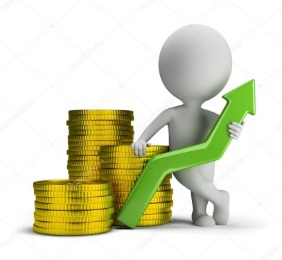 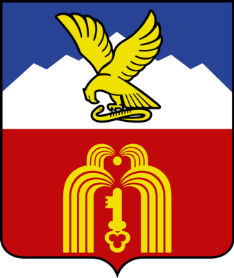 Налоговые инновации с 01.01.2025 г.
В соответствии с изменениями в Налоговом кодексе Российской Федерации, внесенными Федеральным законом от 12.07.2024 г. № 176 -ФЗ
Установлен пониженный тариф страховых взносов 7,6% (свыше МРОТ) для налогоплательщиков с ОКВЭД «Обрабатывающие производства» если 70% составляют доходы от данного ОКВЭД
Объектом налогообложения признается оказание услуг по предоставлению мест для временного проживания физических лиц в средствах размещения, принадлежащих налогоплательщику на праве собственности или на ином законном основании, расположенных на территории города-курорта Пятигорска и включенных в реестр классифицированных средств размещения, предусмотренных Федеральным законом от 24.11.1996 г. № 132-ФЗ
Установлены максимальные налоговые ставки 
в 2025 году – 1 процент, 
в 2026 году – 2 процента, 
в 2027 году - 3 процента, 
в 2028 году – 4 процента, начиная с 2029 года – 5 процентов от налоговой базы
Налоговая амнистия к налогоплательщикам в отношении которых были установлены факты дробления бизнеса
ПРОГРЕССИВНАЯ ШКАЛА НАЛОГООБЛОЖЕНИЯ
УВЕЛИЧЕНИЕ СУММЫ СТАНДАРТНЫХ ВЫЧЕТОВ
ВВЕДЕНИЕ НОВЫХ ВЫЧЕТОВ
ВВЕДЕНИЕ НАЛОГОВОГО КЭШБЭКА (НДФЛ 6%)
Изменение параметров применения УСН
Отмена повышенных ставок
Организации, применяющие УСН, признаются налогоплательщиками НДС
НАЛОГ НА ДОХОДЫ ФИЗИЧЕСКИХ ЛИЦ
УПРОЩЕННАЯ СИСТЕМА НАЛОГООБЛОЖЕНИЯ
ВВЕДЕНИЕ с 01.01.2025 г. ТУРИСТИЧЕСКОГО НАЛОГА
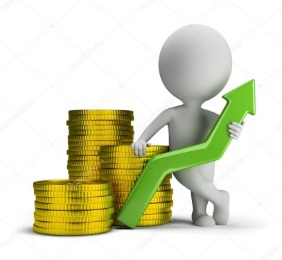 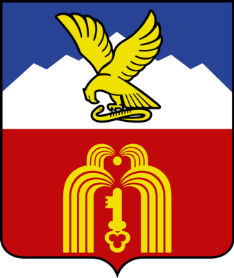 Причины изменения объема доходов бюджета города–курорта Пятигорска от НДФЛ по первоначальному плану на 2023-2025 г.г. (млн.руб.)
Плановые показатели по НДФЛ в бюджете города-курорта Пятигорска в 2024 году по сравнению с плановыми показателями на 2023 год увеличены в сумме 81 млн. руб. При этом в 2024 году по сравнению с 2023 годом норматив отчислений доходов от НДФЛ в бюджет города-курорта Пятигорска снизился на 1,1% (с 30,94%  до 29,84 %).
        В бюджете города-курорта Пятигорска в 2025 году по сравнению с 2024 годом также планируется рост поступлений НДФЛ на 106 млн. руб. При этом проектом закона Ставропольского края «О бюджете Ставропольского края на 2025 год и плановый период 2026 и 2027 годов» не предусмотрен дополнительный норматив отчислений в бюджет города-курорта Пятигорска от НДФЛ.
          При расчете прогноза поступлений НДФЛ в бюджет города-курорта Пятигорска на 2025 год использован темп роста фонда заработной платы (коэффициент, характеризующий динамику фонда заработной платы) в размере 106,7%.
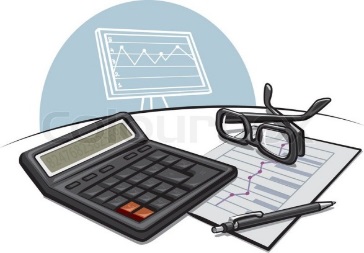 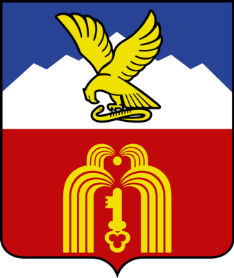 Туристический налог
В соответствии с решением Думы г. Пятигорска от 24.09.2024 г. № 24-49 РД «О туристическом налоге на территории муниципального образования города-курорта Пятигорска» на территории муниципального образования города-курорта Пятигорска с 01.01.2025г. вводится туристический налог:
     Установлены налоговые ставки в 2025 году –                        1 процент, в 2026 году – 2 процента, в 2027 году -                         3 процента, в 2028 году – 4 процента, начиная с 2029 года – 5 процентов от налоговой базы.   	
Сумма налога исчисляется налогоплательщиком как соответствующая налоговой ставке процентная доля налоговой базы применительно к услуге по временному проживанию в момент осуществления полного расчета с лицом, приобретающим такую услугу.
В случае, если исчисленная сумма налога менее суммы минимального налога, рассчитанной как произведение 100 рублей и количества суток проживания, сумма налога определяется в размере минимального налога.

      С 31.12.2024 г. отменяется курортный сбор.
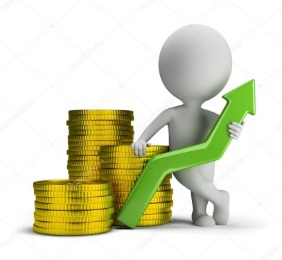 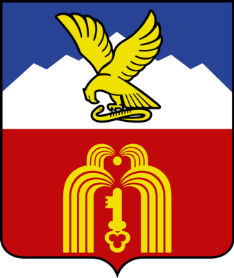 Структура собственных (налоговых и неналоговых) доходов бюджета города-курорта Пятигорска по первоначальному плану на 2025 год (%)
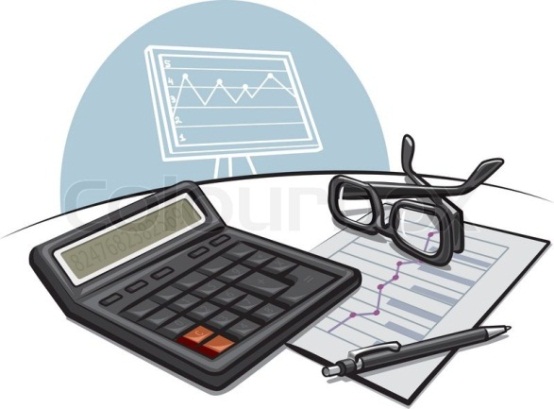 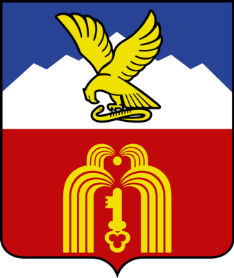 Объем и структура собственных (налоговых и неналоговых) доходов бюджета города-курорта Пятигорска по первоначальному плану                                на 2024-2027 г.г.                        (тыс.руб.)
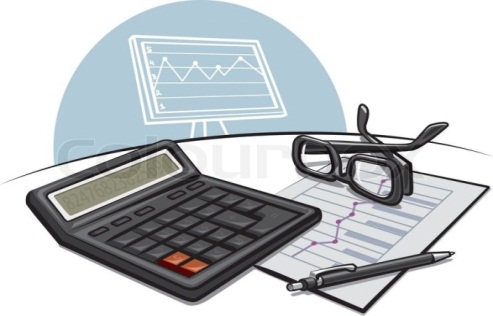 2024 г.                           Всего  2  288  311 тыс. руб.
2025 г.
Всего 2 647 839 тыс. руб.
2026 г. 
Всего 2 772 224 тыс. руб.
2027 г.     Всего 2 885 629 тыс. руб.
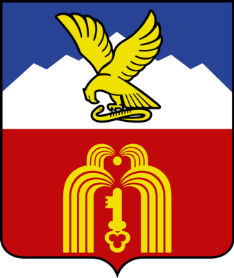 Динамика налоговых доходов города-курорта Пятигорска по первоначальному плану на 2024-2027 г.г.                                                                                          (тыс.руб.)
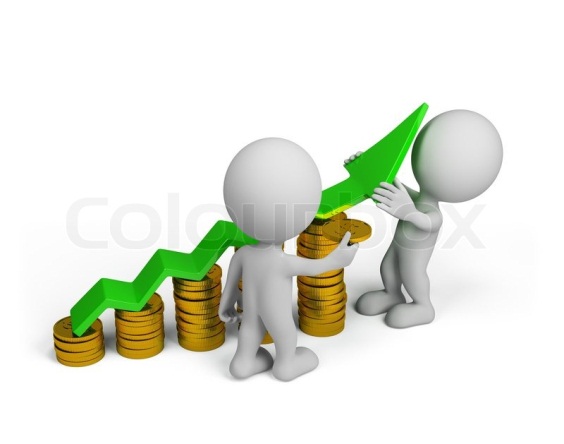 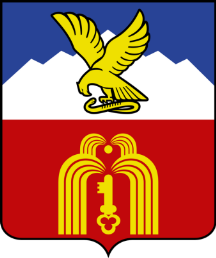 Динамика неналоговых доходов бюджета города–курорта Пятигорска по первоначальному плану на  2024-2027 г.г.                                                                                                                               (тыс. руб.)
Прочие 
поступления
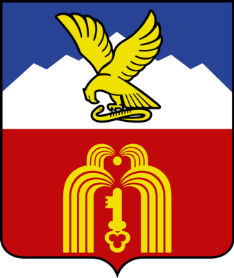 Основные сведения о межбюджетных отношениях
Межбюджетные трансферты - это средства бюджета города-курорта Пятигорска, получаемые из других бюджетов бюджетной системы РФ                                                                                                 (из федерального и краевого бюджетов)
Формы межбюджетных трансфертов
Субвенция – 
бюджетные средства, получаемые на безвозмездной и безвозвратной основе на осуществление определенных целевых расходов, возникающих при выполнении полномочий государственного органа власти, переданных для осуществления органам местного самоуправления
Дотация - бюджетные средства, предоставляемые на безвозмездной и безвозвратной основе, в том числе без установления направлений их использования
Субсидия - бюджетные средства, получаемые в целях софинансирования расходных обязательств, возникающих при выполнении полномочий органов местного самоуправления по вопросам местного значения
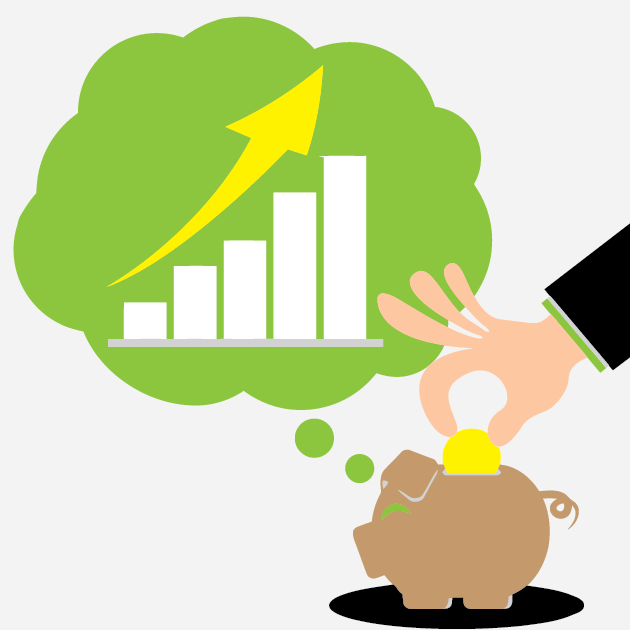 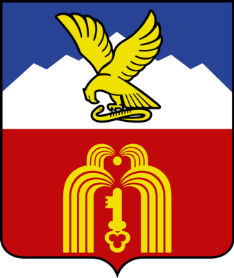 Планируемые к поступлению в бюджет города – курорта Пятигорска межбюджетные трансферты в 2025 году и плановом периоде 2026-2027 годах (тыс.руб.)
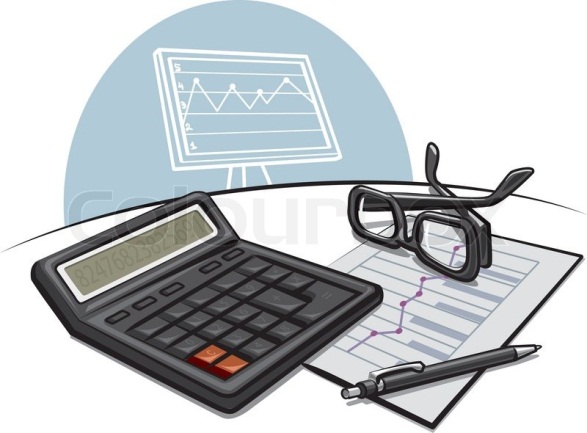 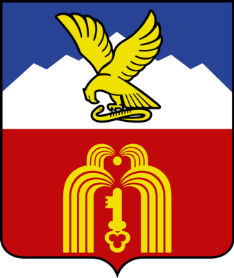 Объем и структура межбюджетных трансфертов в динамике                 (фактические поступления в 2023 году, первоначальный план на 2024 год, 2025 год, 2026 год, 2027 год) (тыс.руб.)
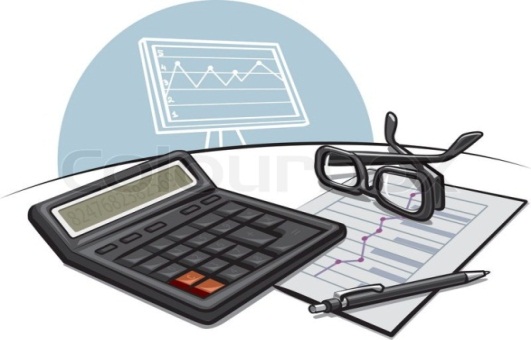 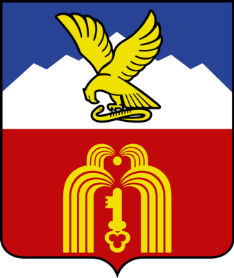 Основные сведения о расходах бюджета города-курорта Пятигорска в разрезе разделов бюджета по первоначальному плану                                                                       на 2024, 2025,2026,2027гг.       (тыс.руб.)
Бюджет города по расходам на 2025 год и плановый период  2026 и 2027 годов сформирован на основании методических рекомендаций по планированию доходов и бюджетных ассигнований на 2025 год и плановый период 2026 и 2027 годов органами местного самоуправления муниципальных образований Ставропольского края, утвержденными приказом министерства финансов Ставропольского края, а также методических рекомендаций по планированию бюджетных ассигнований на 2025 год и плановый период 2026 и 2027 годов главными распорядителями средств бюджета города-курорта Пятигорска, утвержденных приказом МУ «Финансовое управление администрации г. Пятигорска» от 01.10.2024г. №80.
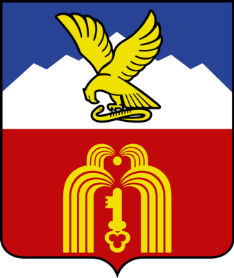 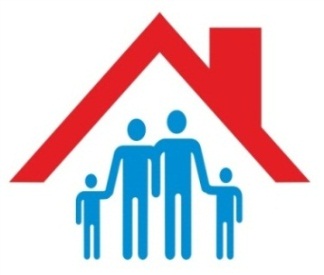 Информация о расходах бюджета с учетом интересов целевых групп (социальная поддержка семей с детьми) по первоначальному плану в 2024 г.,2025 г., 2026 г.,2027 г.
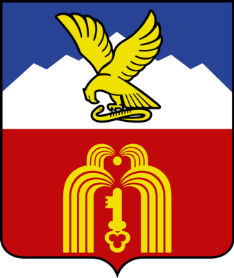 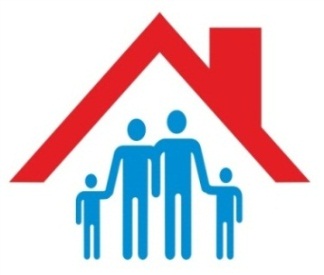 Информация о расходах бюджета с учетом интересов целевых групп (социальная поддержка семей с детьми) по первоначальному плану в 2024г., 2025 г., 2026 г., 2027 г.
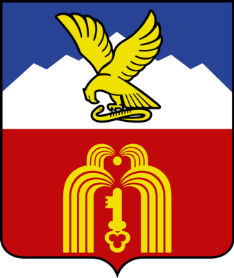 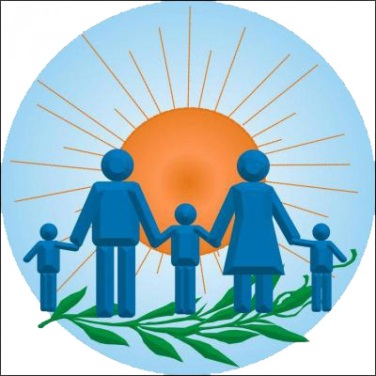 Информация о расходах бюджета с учетом интересов целевых групп (защита детей-сирот) по первоначальному плану  в 2024 г., 2025 г., 2026 г., 2027 г.
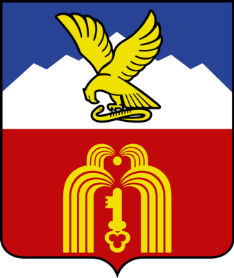 Информация о расходах бюджета с учетом интересов целевых групп (социальное обеспечение ветеранов, инвалидов, пожилых граждан) по первоначальному плану в 2024 г., 2025 г., 2026 г., 2027 г.
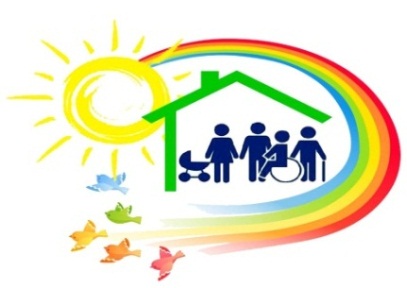 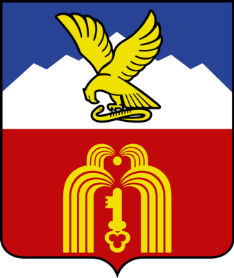 Информация о расходах бюджета с учетом интересов целевых групп (социальное обеспечение ветеранов, инвалидов, пожилых граждан) по первоначальному плану в 2024 г., 2025 г., 2026 г., 2027 г.
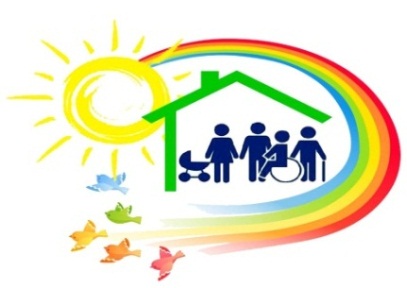 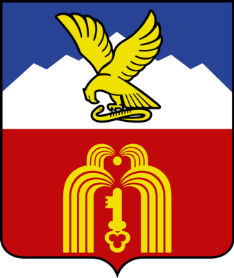 Информация о расходах бюджета с учетом интересов целевых групп (предоставление мер социальной поддержки прочим категориям граждан) по первоначальному плану                               в 2024 г., 2025 г., 2026 г., 2027 г.
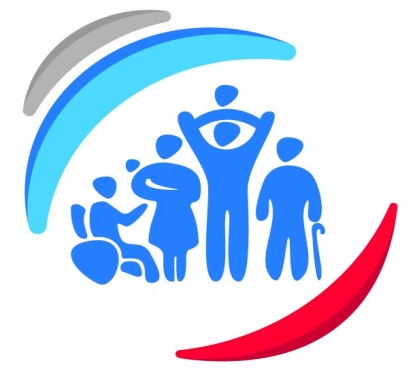 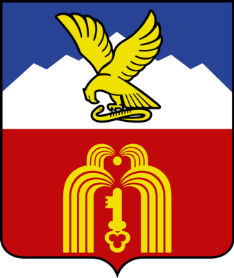 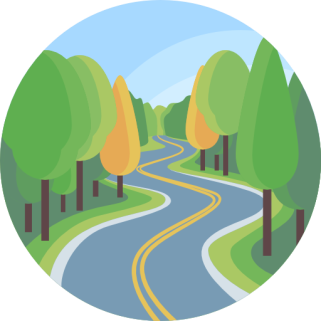 Дорожный фонд города-курорта Пятигорска по первоначальному плану за счет собственных 
доходов на 2024 год, 2025 год (млн. руб.)
Направления расходования 
2024 год – 106,4
2025 год – 118,1
Штрафы за нарушение правил движения тяжеловесного и (или) крупногабаритного транспортного средства
Денежные взыскания (штрафы), поступающие в счет погашения задолженности, образовавшейся до 01 января 2020 года (доходы направленные на формирование муниципального дорожного фонда)
Повышение безопасности дорожного движения
Государственная пошлина за выдачу специального разрешения на движение транспортных средств, осуществляющих перевозки опасных, тяжеловесных и (или) крупногабаритных грузов.                        С 01.01.2025 г. исключена из доходов бюджета города в соответствии с Федеральным законом от 08.08.2024 г. № 277-ФЗ
Диагностика, обследование и паспортизация улично-дорожной сети
Ремонт, сооружение, восстановление и содержание ливневых канализаций
Акцизы на автомобильный бензин, прямогонный бензин, дизельное топливо, моторные масла для дизельных и (или) карбюраторных (инжекторных) двигателей, производимые на территории Российской Федерации
Ремонт и содержание автомобильных дорог
Возмещение убытков, причиненных уклонением от заключения муниципального контракта, финансируемого за счет средств муниципального дорожного фонда
Строительство и реконструкция улично-дорожной сети
Доходы дорожного фонда  2024 год -25,7
2025 год -29,2
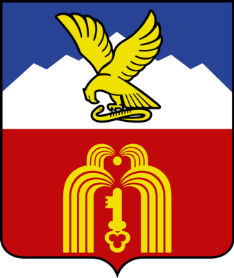 Источники расходов дорожного фонда города-курорта Пятигорска по первоначальному плану на 2024-2027г.г. (млн.руб.)
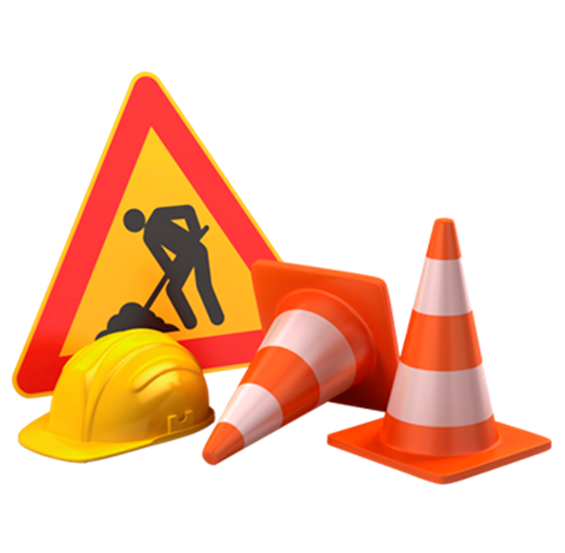 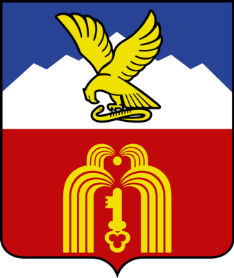 Сведения об общественно значимых проектах в городе-курорте Пятигорске в области дорожного хозяйства 2022-2027 г.г.
(млн.руб.)
Реконструкция моста через                                            р. Подкумок на просп. Калинина города-курорта Пятигорска.                              Общая сумма финансирования – 553,49 млн. руб.                                                                 Планируемые показатели в 2026 году – 553,49 млн. руб. Планируемый ввод в эксплуатацию – 2026 год.
Реконструкция Бештаугорского шоссе от ПК 8 до границы Предгорного района и города Лермонтова 
Общая сумма финансирования – 3 980,42 млн.руб.                                                                                   В 2022 году – 52,00 млн. руб. (ПСД). В 2023 году – 52,48 млн. руб.                                                                           Плановые показатели:                                                                                                                                      в  2024 году – 223,5 млн.руб., в 2025 году – 3 652,44 млн.руб.                                Планируемый ввод в эксплуатацию – 2025 год.
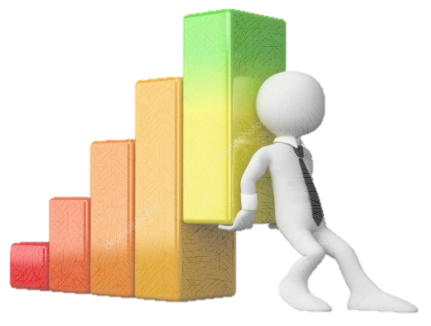 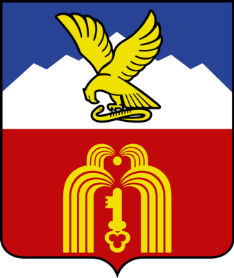 Сведения об общественно значимом проекте в городе-курорте Пятигорске «Реконструкция благоустройства «Парка Победы»                            2-я очередь в районе Новопятигорского озера г. Пятигорск»
 (млн.руб.)
2026 год
Общая сумма финансирования проекта 748,22 млн. руб. Реализация проекта: 2023-2026 годы.
2023 год – 52,71 млн.руб.
Плановые показатели: 
2024 год – 139,32 млн.руб.
2025 год – 170,86 млн.руб.
2026 год – 385,33 млн.руб.
Планируемый ввод в эксплуатацию – 2026 год
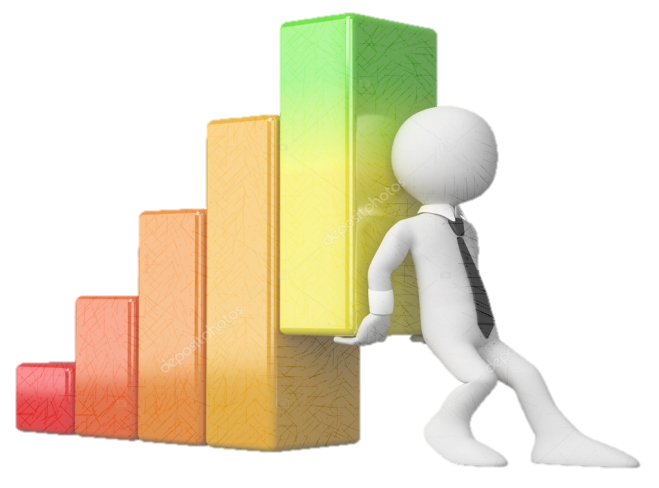 Информация о расходной части бюджета в разрезе социально значимых муниципальных программ города-курорта Пятигорска  по первоначальному плану на  2025-2027г.г.
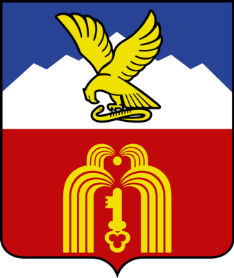 (млн.руб.)
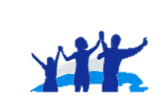 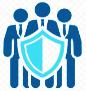 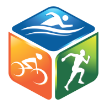 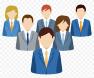 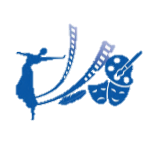 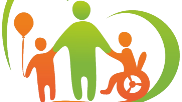 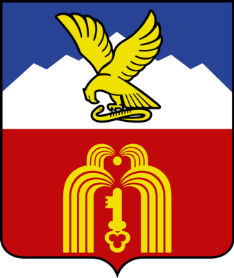 Информация о расходной части бюджета в разрезе иных муниципальных программ города-курорта Пятигорска  по первоначальному плану                                на 2025 - 2027 г.г.
(млн.руб.)
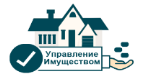 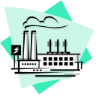 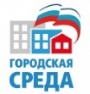 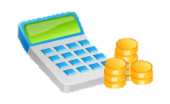 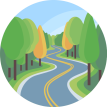 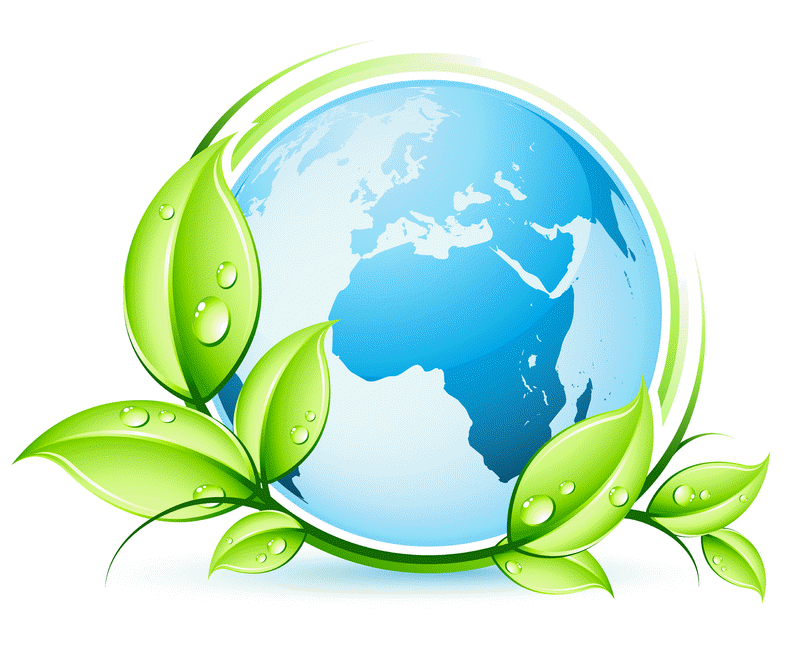 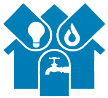 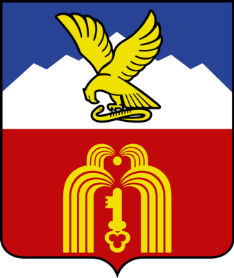 Информация о планируемых к достижению в 2025 -2027 г.г. целевых индикаторах и показателях муниципальных программ
Бюджетные ассигнования на 2025 год и плановый период 2026 и 2027 годов сформированы в рамках 14 муниципальных программ города-курорта Пятигорска и направлений деятельности, не входящих в муниципальные программы города-курорта Пятигорска.
2025 год
2026 год
2027 год
Достижение целей муниципальных программ планируется за счет выполнения 54 индикаторов
Расходы в рамках 14 муниципальных программ
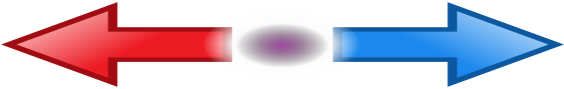 9 553,32
5 820,69
Решение задач подпрограмм планируется за счет выполнения 305 показателей
4 490,75
Непрограммные расходы
млн.руб.
Планируется направить на обеспечение деятельности ОМСУ
262,30
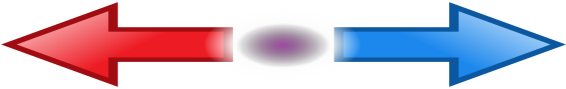 90,70
195,62
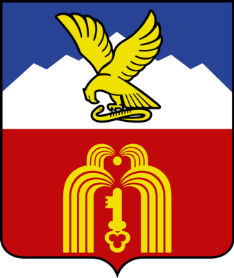 Информация об индикаторах муниципальной программы города-курорта Пятигорска «Развитие образования»,  планируемых для достижения целей муниципальной программы  в 2025, 2026, 2027 г.г.
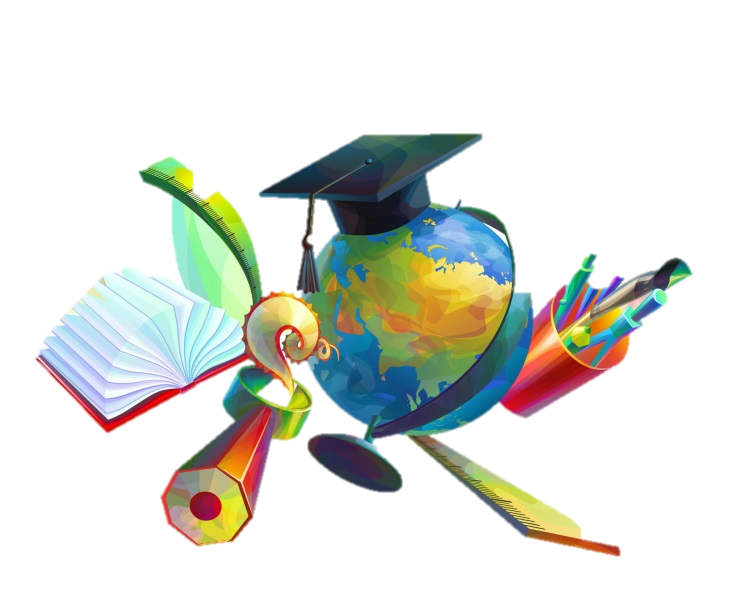 Ответственным исполнителем муниципальной программы является муниципальное учреждение «Управление образования администрации города Пятигорска». 

Объем расходов на 2025 год по вышеуказанной программе запланирован 
в сумме 2 411 497 565,26 руб., что 
на 1 456 765 493,18 руб. меньше первоначально утвержденного бюджета города на 2024 год. 

В плановом периоде 2026 и 2027 годов общий объем расходов бюджета города по данной программе составит 
2 316 107 930,41 руб. и 2 137 773 802,35 руб. соответственно.
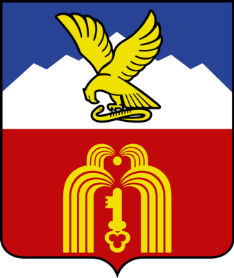 Информация об индикаторах муниципальной программы города-курорта Пятигорска «Социальная поддержка населения», планируемых для достижения целей муниципальной программы в 2025, 2026, 2027 г.г.
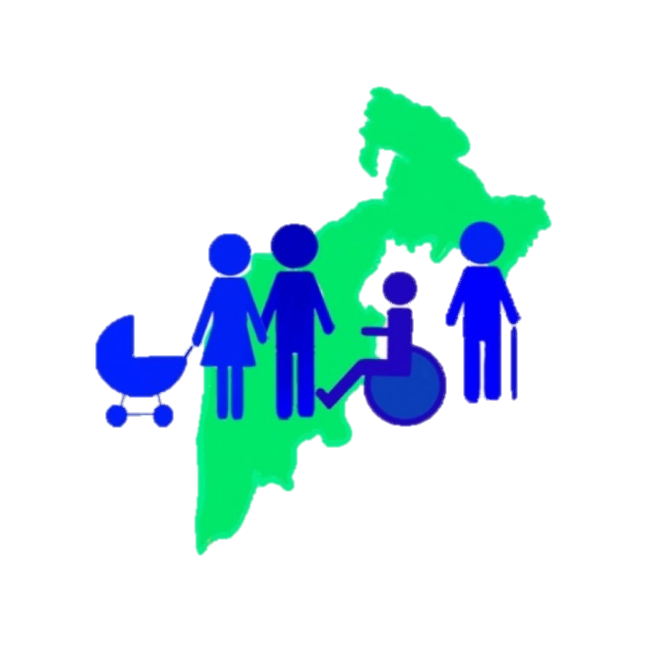 Ответственным исполнителем программы является муниципальное учреждение «Управление социальной поддержки населения администрации города Пятигорска».

На исполнение мероприятий программы в бюджете города на 2025 год запланированы бюджетные ассигнования в сумме
 787 729 821,53 руб., что 
на 72 388 918,41 руб. меньше первоначально утвержденного бюджета на 2024 год.

В плановом периоде 2026 и 2027 годов общий объем расходов бюджета города по данной программе составит                                     821 671 902,24 руб. и 814 996 728,80 руб. соответственно.
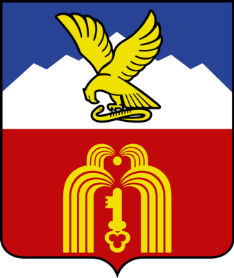 Информация об индикаторах муниципальной программы города-курорта Пятигорска «Развитие жилищно-коммунального хозяйства», планируемых для достижения целей муниципальной программы в 2025, 2026, 2027 г.г.
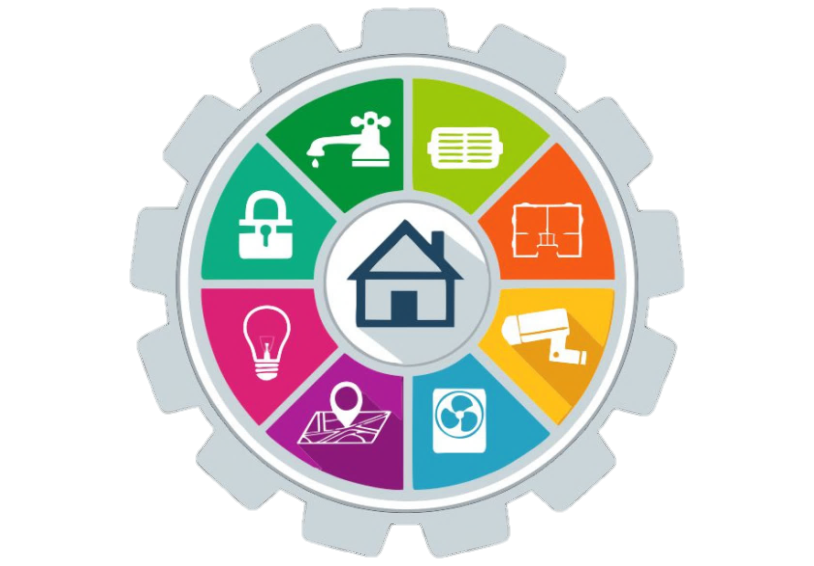 Ответственным исполнителем программы является муниципальное учреждение «Управление городского хозяйства, транспорта и связи администрации города Пятигорска».
На исполнение мероприятий данной программы на 2025 год предусмотрено
 215 155 224,75  руб., что на                      82 447 543,55 руб. меньше ассигнований, предусмотренных в первоначальном бюджете города на 2024 год.

В плановом периоде 2026 и 2027 годов общий объем расходов бюджета города по данной программе составит 
207 254 633,25 руб. ежегодно.
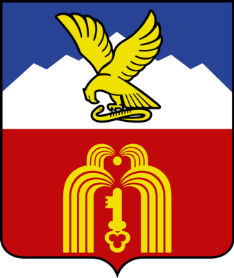 Информация об индикаторах муниципальной программы города-курорта Пятигорска «Молодежная политика», планируемых для достижения целей муниципальной программы в 2025, 2026, 2027 г.г.
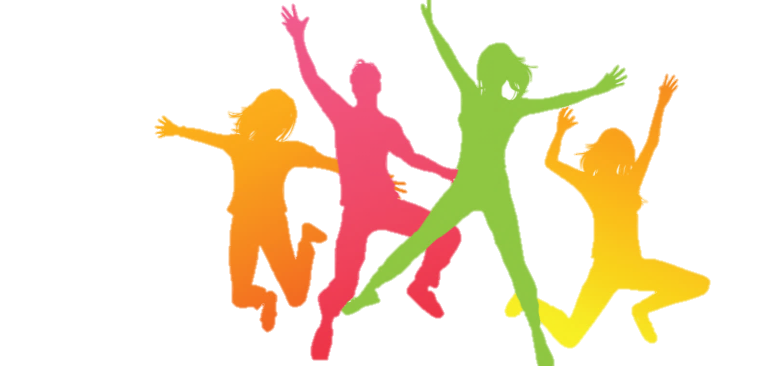 Ответственным исполнителем программы является муниципальное учреждение «Управление культуры и молодежной политики администрации города Пятигорска». 

На исполнение основных мероприятий данной программы на 2025 год запланировано 
5 192 254,00 руб., что на 
659 804,00 руб. больше первоначально утвержденного бюджета на 2024 год.

В плановом периоде 2026 и 2027 годов общий объем расходов бюджета города по данной программе
 составит 5 202 654,00 руб. ежегодно.
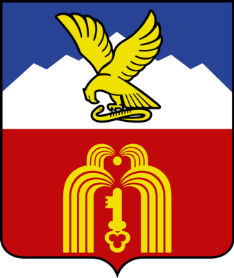 Информация об индикаторах муниципальной программы города-курорта Пятигорска «Молодежная политика», планируемых для достижения целей муниципальной программы в 2025, 2026, 2027 г.г.
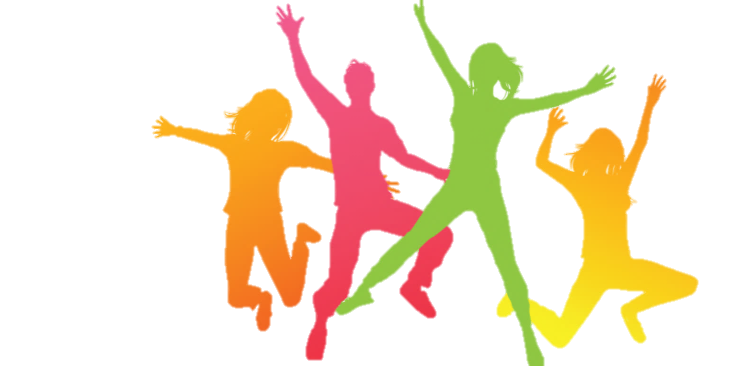 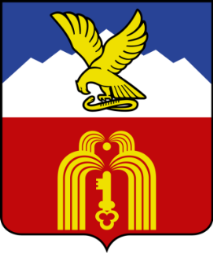 Информация об индикаторах муниципальной программы города-курорта Пятигорска «Сохранение и развитие культуры», планируемых для достижения целей муниципальной программы в 2025, 2026, 2027 г.г.
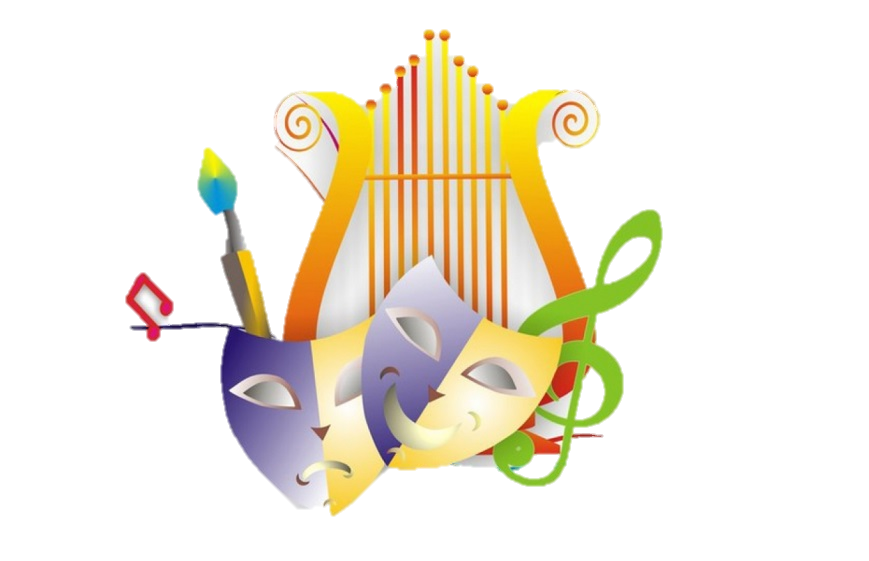 Ответственным исполнителем программы является муниципальное учреждение «Управление культуры и молодежной политики администрации города Пятигорска».

На исполнение основных мероприятий данной программы в бюджете города на 2025 год запланировано  127 420 120,00 руб., что на 
4 112 079,02 руб. больше первоначально утвержденного бюджета города на 2024 год.

В плановом периоде 2025 и 2026 годов общий объем расходов бюджета города по данной программе составит 127 226 191,00 руб. и                                  127 826 191,00 руб. соответственно.
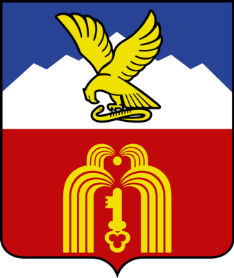 Информация об индикаторах муниципальной программы города-курорта Пятигорска «Экология и охрана окружающей среды», планируемых для достижения целей муниципальной программы в 2025, 2026, 2027 г.г.
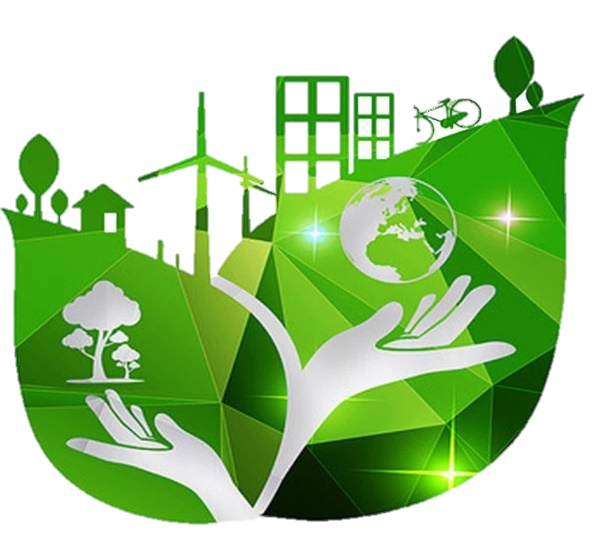 Ответственным исполнителем муниципальной программы является муниципальное учреждение «Управление городского хозяйства, транспорта и связи администрации города Пятигорска». 

На реализацию муниципальной программы города-курорта Пятигорска «Экология и охрана окружающей среды» на 2025 год предусмотрено 372 713 696,46 руб., что на    265 974 706,02  руб. меньше первоначально утвержденного бюджета города на 2024 год. 

В плановом периоде 2026 и 2027 годов общий объем расходов бюджета города по данной программе составит 372 713 696,46 руб. ежегодно.
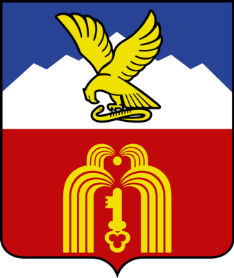 Информация об индикаторах муниципальной программы города-курорта Пятигорска «Развитие физической культуры и спорта», планируемых для достижения целей муниципальной программы в 2025, 2026, 2027 г.г.
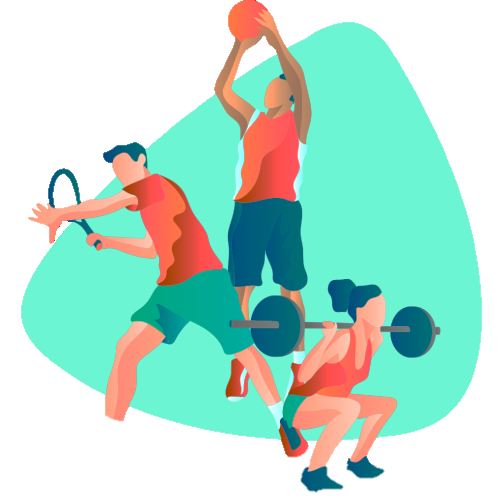 Ответственным исполнителем программы является муниципальное учреждение «Комитет по физической культуре и спорту администрации города Пятигорска».

На исполнение основных мероприятий данной программы в проекте решения о бюджете на 2025 год запланировано  132 776 187,25 руб., что на  9 516 226,71 руб. меньше первоначально утвержденного бюджета города на 2024 год.

В плановом периоде 2025 и 2026 годов общий объем расходов бюджета города по данной программе составит 133 511 618,17 руб. ежегодно.
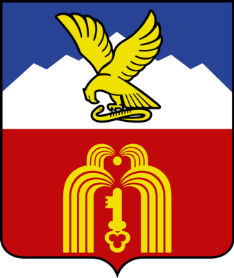 Информация об индикаторах муниципальной программы города-курорта Пятигорска «Безопасный Пятигорск», планируемых для достижения целей муниципальной программы в 2025, 2026, 2027 г.г.
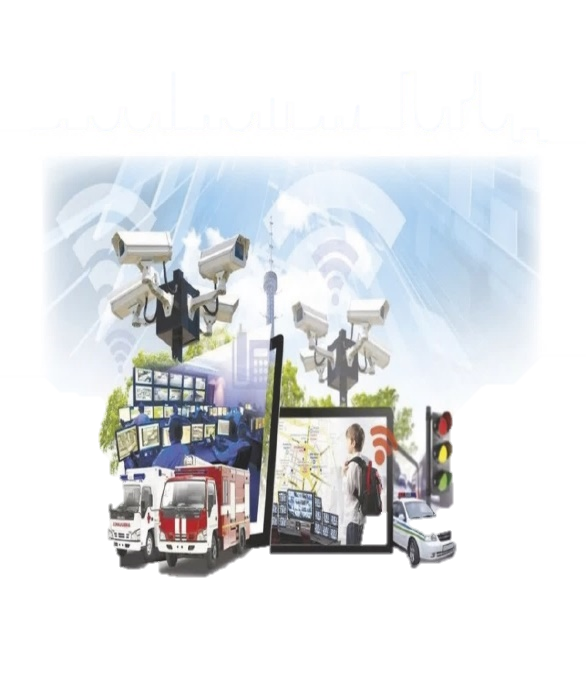 Ответственным исполнителем муниципальной программы является муниципальное учреждение «Управление общественной безопасности администрации города Пятигорска». 

На реализацию основных мероприятий в рамках муниципальной программы на 2025 год запланированы бюджетные ассигнования в сумме 118 201 049,55 руб., что на 21 032 649,39 руб. больше первоначально утвержденного бюджета города на 2024 год.

В плановом периоде 2026 и 2027 годов общий объем расходов бюджета города по данной программе составит                                         118 238 606,55 руб. ежегодно.
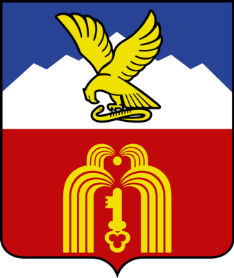 Информация об индикаторах муниципальной программы города-курорта Пятигорска «Управление финансами», планируемых для достижения целей муниципальной программы в 2025, 2026, 2027 г.г.
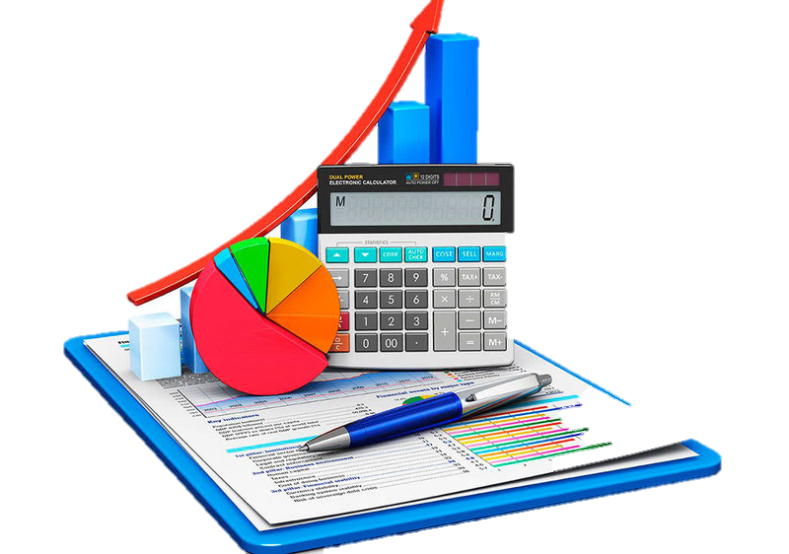 Ответственным исполнителем программы является муниципальное учреждение «Финансовое управление администрации города Пятигорска».

На реализацию основных мероприятий в рамках муниципальной программы города-курорта Пятигорска «Управление финансами» на 2025 год запланированы бюджетные ассигнования в сумме 215 514 664,97 руб., что на 25 542 304,72  руб. больше первоначально утвержденного бюджета города на 2024 год.

В плановом периоде 2026 и 2027 годов общий объем расходов бюджета города по данной программе составит 213 837 411,82 руб. ежегодно.
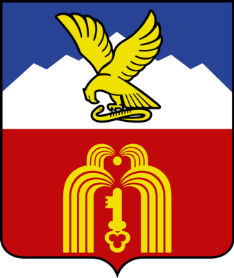 Информация об индикаторах муниципальной программы города-курорта Пятигорска «Управление имуществом», планируемых для достижения целей муниципальной программы в 2025, 2026, 2027 г.г.
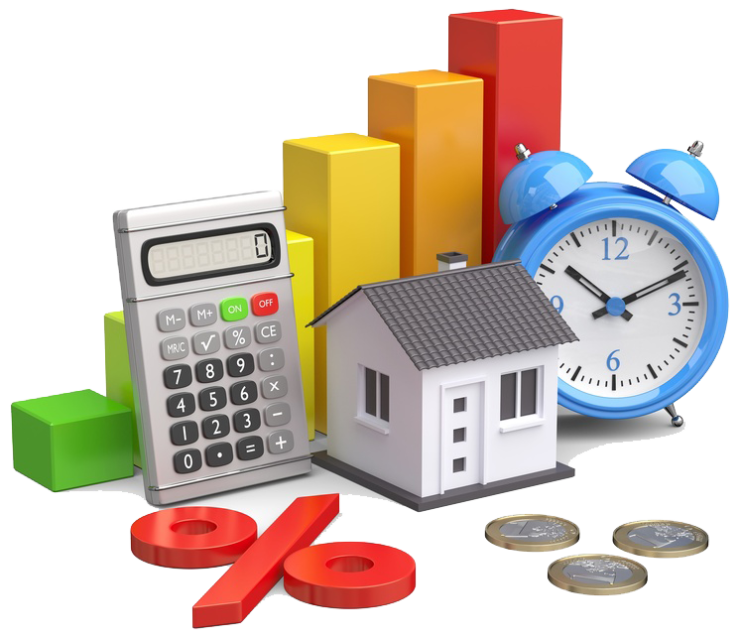 Ответственным исполнителем программы является муниципальное учреждение «Управление имущественных отношений администрации  города Пятигорска». 

На исполнение мероприятий данной программы за счет средств бюджета города на 2025 год предусмотрено 
55 642 438,13 руб., что на   
4 108 226,29 руб. больше первоначально утвержденного бюджета города на 2024 год.

В плановом периоде 2026 и 2027 годов общий объем расходов бюджета города по данной программе составит 
55 642 438,13 руб. ежегодно.
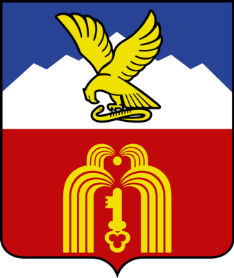 Информация об индикаторах муниципальной программы города-курорта Пятигорска «Модернизация экономики, развитие малого и среднего бизнеса, курорта и туризма, энергетики, промышленности и улучшение  инвестиционного климата», планируемых для достижения целей муниципальной программы в 2025, 2026, 2027 г.г.
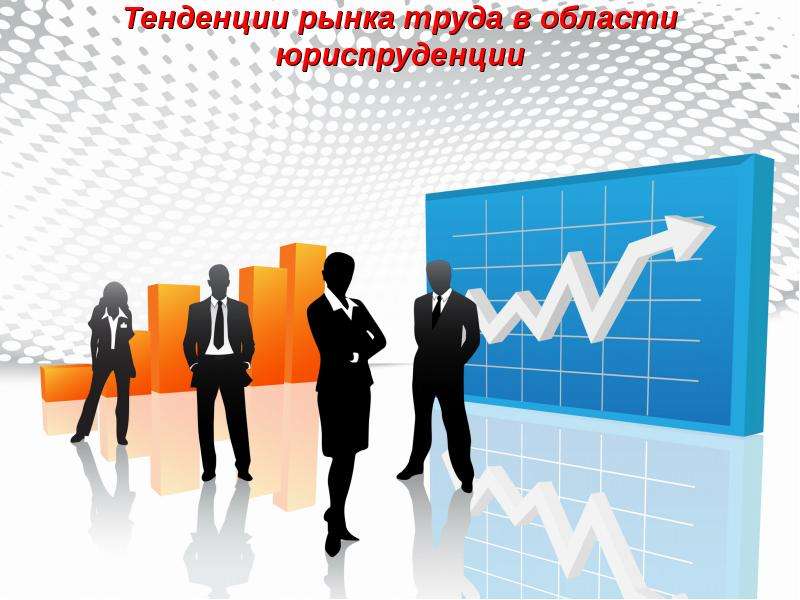 Ответственным исполнителем программы является администрация города Пятигорска.

На исполнение мероприятий данной программы в 2025 году предусмотрено 
359 951 002,10 руб., что на 
106 104 421,61 руб. больше первоначально утвержденного бюджета города на 2024 год.
 
В плановом периоде 2026 и 2027 годов общий объем расходов бюджета города по данной программе составит                         
572 809 108,30 руб. и   
9 365 093,92 руб.      соответственно.
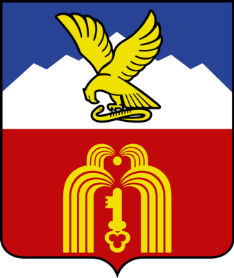 Информация об индикаторах муниципальной программы города-курорта Пятигорска «Развитие транспортной системы и обеспечение безопасности 
дорожного движения», планируемых для достижения целей муниципальной программы в 2025, 2026, 2027 г.г.
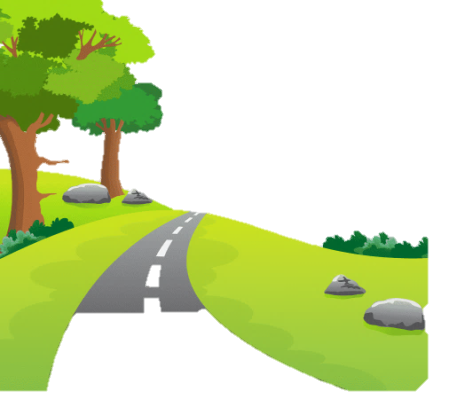 Ответственным исполнителем программы является муниципальное учреждение «Управление городского хозяйства, транспорта и связи администрации города Пятигорска».

На реализацию мероприятий программы в 2025 году предусмотрено
4 345 902 575,44 руб., что на 
2 907 966 846,61 руб. больше первоначально утвержденного бюджета города на 2024 год.

В плановом периоде 2026 и 2027 годов общий объем расходов бюджета города по данной программе составил 
634 508 866,29 руб. и 
52 431 112,00 руб. соответственно.
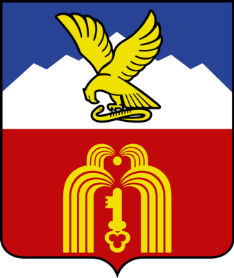 Информация об индикаторах муниципальной программы города-курорта Пятигорска «Развитие информационного общества, оптимизация муниципальной службы и повышение качества предоставления государственных и муниципальных услуг в городе-курорте Пятигорске», планируемых для достижения целей муниципальной программы в 2025, 2026, 2027 г.г.
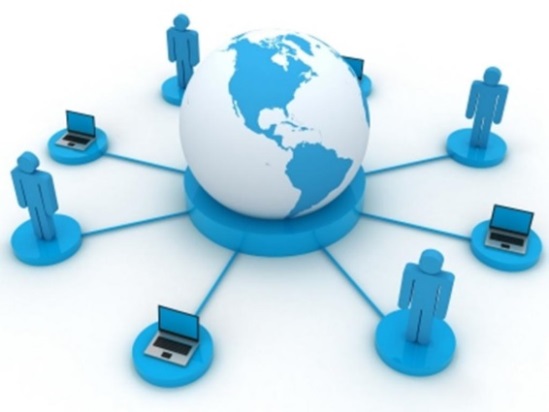 Ответственным исполнителем программы является администрация города Пятигорска. 

На исполнение основных мероприятий данной программы в бюджете города на 2025 год запланировано 
380 622 049,84 руб., 
что на 153 012 632,18 руб. больше первоначально утвержденного бюджета города на 2024 год.

В плановом периоде 2026 и 2027 годов общий объем расходов бюджета города по данной программе составил 
241 957 488,03 руб. ежегодно.
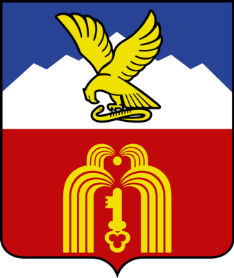 Информация об индикаторах муниципальной программы города-курорта Пятигорска «Формирование современной городской среды» на 2018-2024 годы», планируемых для достижения целей муниципальной 
программы в 2025, 2026, 2027 г.г.
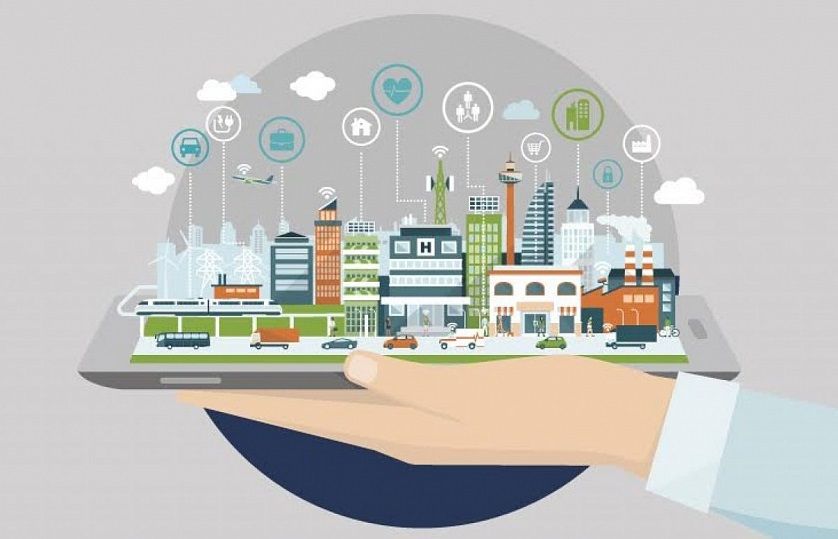 Ответственным исполнителем программы является муниципальное учреждение «Управление городского хозяйства, транспорта и связи администрации города Пятигорска».

На исполнение мероприятий программы «Формирование современной городской среды» на 2018-2024 годы предусмотрено на 2025 год 25 000 000,00 руб., что
 на 254 581,93 руб. больше первоначального бюджета на 2024 год.

На 2026 г. и 2027 г. -  объем расходов бюджета города по данной программе не предусмотрен.
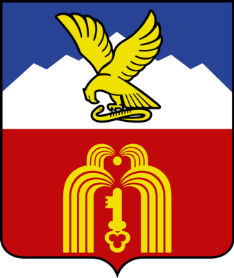 Информация о расходной части бюджета в разрезе непрограммных расходов бюджета города-курорта Пятигорска  по первоначальному плану на 2025, 2026, 2027 г.г.
(тыс.руб.)
На непрограммные расходы в рамках обеспечения деятельности Думы города Пятигорска на 2025 год запланировано 15 331,11 тыс.руб., что на  1 184,55 тыс.руб. больше первоначально утвержденного бюджета города на 2024 год. 
В плановом периоде 2026 и 2027 годов общий объем расходов бюджета города в рамках непрограммных расходов составит  по 15 331,11 тыс. руб. ежегодно.
 
На непрограммные расходы в рамках обеспечения деятельности администрации города Пятигорска на 2025 год запланировано  20 150,00 тыс.руб., что на 7 970,00 тыс.руб. меньше первоначально утвержденного бюджета города на 2024 год.
В плановом периоде  2026 и 2027 годов объем расходов бюджета города в рамках непрограммных расходов составит 36 001,24 тыс. руб. и 18 525,62 тыс. руб. соответственно.

На непрограммные расходы в рамках обеспечения деятельности контрольно-счетного органа города Пятигорска на 2025 год запланировано 4 972,26 тыс. руб., что на  390,16 тыс. руб.  больше первоначально утвержденного бюджета города на 2024 год. 
В плановом периоде 2026 и 2027 годов общий объем расходов в рамках непрограммных расходов на обеспечение деятельности контрольно-счетного органа города Пятигорска составил 4 972,26 тыс. руб. ежегодно

На расходы в рамках обеспечения деятельности органов местного самоуправления города-курорта Пятигорска на 2025 год запланировано 2 087,63 тыс.руб., что на 84,37 тыс.руб. больше первоначально утвержденного бюджета города на 2024 год. 
В плановом периоде 2026 и 2027 годов общий объем расходов в проекте решения о бюджете в рамках непрограммных расходов на обеспечение деятельности органов местного самоуправления города Пятигорска составил 1 595,2 тыс. руб. ежегодно.

На расходы в рамках реализации иных функций Думы города Пятигорска, администрации города Пятигорска, ее структурных подразделений (органов) на 2025 год запланировано 48 157,81 тыс.руб. 
В плановом периоде 2026 и 2027 годов общий объем расходов в проекте решения о бюджете в рамках непрограммных расходов составит 137 733,03 тыс. руб. и 221 876,94 тыс. руб. соответственно.
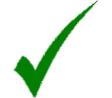 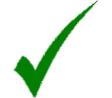 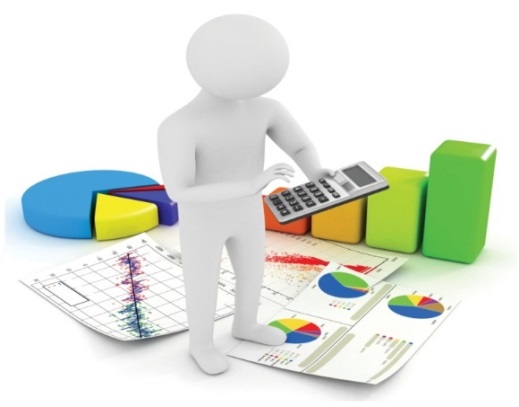 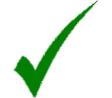 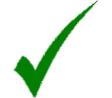 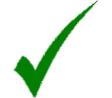 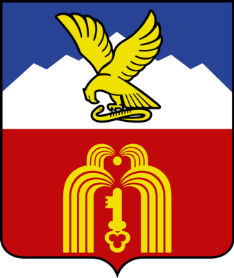 Уровень долговой нагрузки бюджета города-курорта Пятигорска
Обеспечение реализации мер, 
направленных на покрытие дефицита бюджета и погашение долговых обязательств города в 2025 году и в плановом периоде 2026 и 2027 годов, предусматривается программами муниципальных внутренних заимствований города-курорта Пятигорска на 2025 год и плановый период 2026 и 2027 годов с определением объемов привлечения средств в бюджет города с предельными сроками погашения и объемов погашения муниципальных долговых обязательств. 
Для достижения целей и решения задач долговой политики, утвержденной на 2025 год и плановый период 2026 и 2027 годов, программы муниципальных внутренних заимствований города-курорта Пятигорска на 2025 год и плановый период 2026 и 2027 годов предусматривают:
Муниципальный долг  (млн. руб.)
(тыс.руб)
Отношение объема муниципального долга к собственным доходам  бюджета  (%)
36,2%
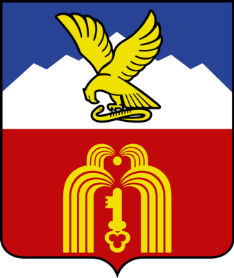 Сравнительная информация о доле собственных доходов 
(налоговых и неналоговых доходов) местных бюджетов на душу населения по отдельным городам Ставропольского края по первоначальному  плану на 2025 г.
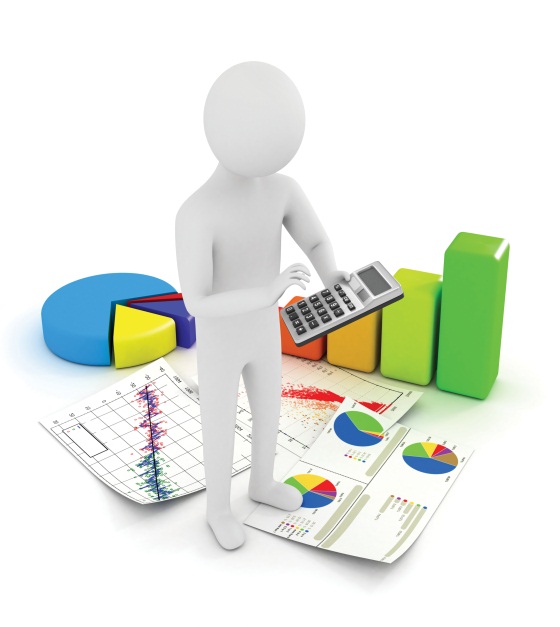 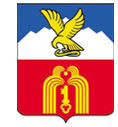 Результаты оценки качества управления бюджетным процессом и стратегического планирования в муниципальных районах и городских округах Ставропольского края за 2023 год (%)
В разрезе муниципальных образований 
Ставропольского края:
В разрезе городов Ставропольского края:
Глоссарий
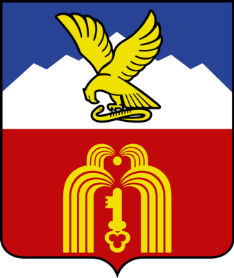 Бюджет - форма образования и расходования денежных средств, предназначенных для финансового обеспечения задач и функций государства и местного самоуправления. 
 Бюджетный процесс - деятельность по подготовке проектов бюджетов, утверждению и исполнению бюджетов, контролю исполнения, осуществлению бюджетного учета, составлению, внешней проверке, рассмотрению и утверждению бюджетной отчетности. 
 Бюджетные инвестиции - бюджетные средства, направляемые на создание или увеличение за счет средств бюджета стоимости государственного (муниципального) имущества. 
 Бюджетный кредит - денежные средства, предоставляемые бюджетом другому бюджету бюджетной системы Российской Федерации, юридическому лицу (за исключением государственных (муниципальных) учреждений), иностранному государству, иностранному юридическому лицу на возвратной и возмездной основах. 
 Государственная программа – система мероприятий и инструментов государственной политики, обеспечивающих в рамках реализации ключевых государственных функций достижение приоритетов и целей государственной политики в сфере социально-экономического развития и безопасности. 
 Государственный или муниципальный долг - обязательства, возникающие из государственных или муниципальных заимствований, гарантий по обязательствам третьих лиц, другие обязательства в соответствии с видами долговых обязательств, установленными Бюджетным кодексом, принятые на себя Российской Федерацией, субъектом Российской Федерации или муниципальным образованием.
 Дотации - межбюджетные трансферты, предоставляемые на безвозмездной и безвозвратной основе без установления направлений и (или) условий их использования. 
 Доходы бюджета - поступающие в бюджет денежные средства, за исключением средств, являющихся в соответствии с настоящим Кодексом источниками финансирования дефицита бюджета. 
 Межбюджетные отношения - взаимоотношения между публично-правовыми образованиями по вопросам регулирования бюджетных правоотношений, организации и осуществления бюджетного процесса.
 Межбюджетные трансферты - средства, предоставляемые одним бюджетом бюджетной системы Российской Федерации другому бюджету бюджетной системы Российской Федерации. 
 Налоговые доходы – поступления от уплаты налогов и сборов, установленных Налоговым кодексом Российской Федерации.
 Неналоговые доходы – все доходы, поступающие в соответствующий бюджет, не отнесенные к налоговым доходам и безвозмездным поступлениям. 
 Расходы бюджета - выплачиваемые из бюджета денежные средства, за исключением средств, являющихся в соответствии с Бюджетным кодексом источниками финансирования дефицита бюджета. 
 Сбалансированность бюджета – один из основополагающих принципов формирования и исполнения бюджета, состоящий в количественном соответствии (равновесии) бюджетных расходов доходам. В случае нарушения баланса возникает дефицит или профицит бюджета. 
 Субвенции – межбюджетные трансферты, предоставляемые в целях обеспечения исполнения отдельных государственных полномочий, переданных органам местного самоуправления.
 Субсидии – межбюджетные трансферты, предоставляемые в целях софинансирования расходов на решение вопросов местного значения. 
 Устойчивость бюджета - состояние бюджета, при котором обеспечивается нормальное функционирование субъекта публичной власти, реализация всех закрепленных за ним полномочий на основе полного и своевременного финансирования предусмотренных по бюджету расходов, включая погашение и обслуживание внутреннего и внешнего долга.
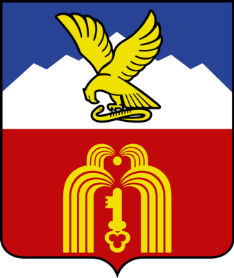 Контактная информация МУ «Финансовое управление администрации г. Пятигорска»
МУ «Финансовое управление администрации города Пятигорска»

 электронный адрес: fupytg@mfsk.ru 

Начальник: Сагайдак Лариса Дмитриевна, 33-56-92
Приемная:  Волоковая Анна Петровна, 33-56-92
Зам. начальника: Топалова Оксана Владимировна, 33-51-52
Зам. начальника: Ершова Надежда Владимировна, 39-18-04
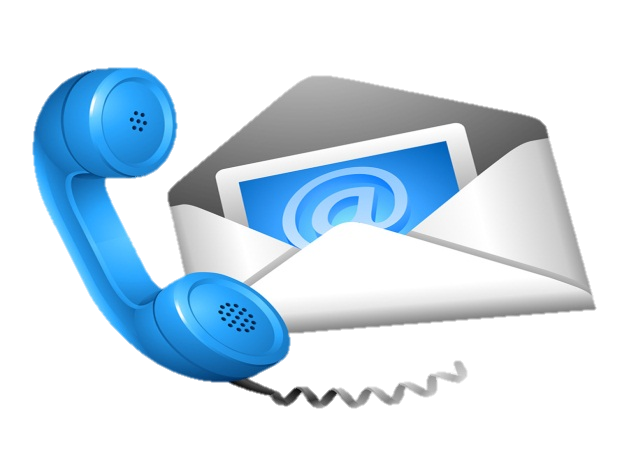